Figure 3. Grand-averaged PCN difference waveforms as a function of Distracter Presence and Distracter Frequency. (A) ...
Cereb Cortex, Volume 22, Issue 7, July 2012, Pages 1554–1563, https://doi.org/10.1093/cercor/bhr231
The content of this slide may be subject to copyright: please see the slide notes for details.
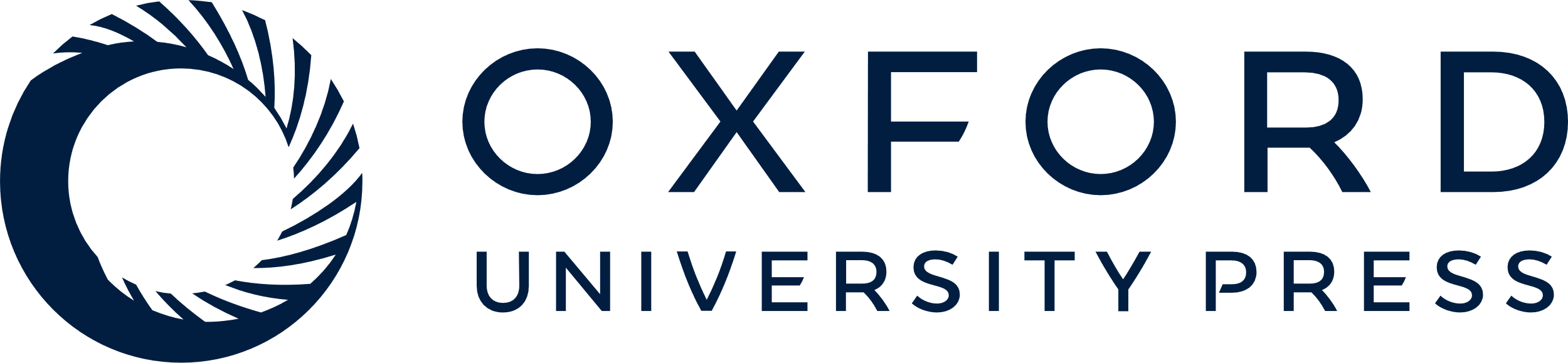 [Speaker Notes: Figure 3. Grand-averaged PCN difference waveforms as a function of Distracter Presence and Distracter Frequency. (A) PCN difference waves obtained by subtracting ipsilateral from contralateral activity at electrodes PO7/PO8 in the 500-m interval following stimulus onset, relative to a 200-ms prestimulus baseline. (B) PCN latencies (lines) and PCN amplitudes (bars). (C) Topographical maps of PCN scalp distributions in the 200 to 270-ms interval following stimulus onset. These maps were computed by mirroring the contra-ipsilateral difference waves to obtain symmetrical voltage values for both hemispheres (using spherical spline interpolation).


Unless provided in the caption above, the following copyright applies to the content of this slide: © The Author 2011. Published by Oxford University Press. All rights reserved. For permissions, please e-mail: journals.permissions@oup.com]